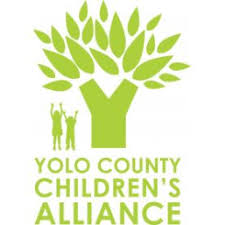 CSBG Homeless Services Program
Yolo County Children’s Alliance
West Sacramento
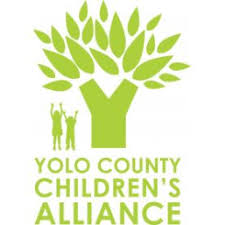 Introduction:
Yolo County Children’s Alliance (YCCA) – 16 years as a social services non profit with locations in Davis, Woodland, and West Sacramento.
Family Strengthening – Services such as enrollment assistance into public benefits, food distribution, parenting classes, Parent Child Interaction Classes, Supervised Visitation, Home Visiting, and much more.
CSBG Homeless Services Program – Started 1/1/2018
CSBG Homeless Services
Grant funded one part – time case manager, Erin McEwen, serving all of Yolo County based out of West Sacramento. Goal to serve 40 individuals.
$10,000 in rental application assistance and deposit hold assistance.
Receiving new clients, following up with old clients, searching for affordable housing, and making relationships with landlords.
Thursday mornings from 8am to 12pm, the City of WS, Fourth and Hope, Empower Yolo, Shores of Hope and YCCA have open office hours.
136 Persons Assisted and Closed
65 adults, 64 kids, and 7 seniors
37 Assisted Successfully with Eviction Prevention, Utility Assistance, and finding housing - about 17 found Permanent Housing.
107 active persons on open caseload
56 adults, 31 kids, 20 seniors
That’s an average of 40 new people per month seen by our part-time program.
Data Thus Far…1/1/18 – 6/1/18243 People TouchedOne or More of the Services:
Rental Application Assistance
Referral to other Community Programs for Rental Assistance and basic needs
Actively searching for affordable units, calling landlords, emailing
MediCal/CalFresh enrollment
Transportation and providing food bags, hygiene bags
Low income family facing 90 day notice due to owner selling the property.
Had been living in house for 8 years, wonderful tenant.
Having trouble finding place that would take Section 8.
YCCA found a landlord that would take Section 8, we mailed the application and the application fee.
Was able to move in a timely manner family and animals intact, assisted by Rapid Rehousing Shores of Hope.
Success Story #1:Family Facing 90 Day NoticeFound Section 8 Apartment Through YCCA Rental Application Assistance
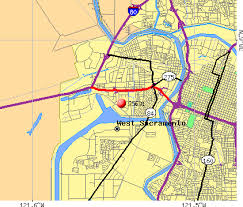 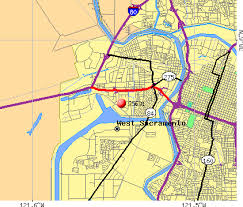 Young woman kicked out of her families house.
Finds apartment that she can afford.
Comes to YCCA for Rental Assistance.
STEAC assists with payment.
Moved into the apartment before baby born.
Success Story #2Pregnant Mom Finds Housing a Month Before Baby Born
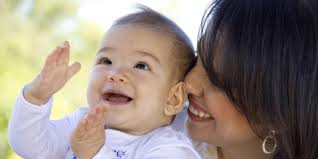 Program Successes
Families
Seniors
CW Housing is doing an incredible job serving our homeless families.
YCH is great in helping me navigate the Section 8/public housing process.
Referrals are coming from Communicare, Empower, HHSA, City of WS, 4th and Hope, Shores of Hope, and school counselors.
Making relationships with Granada Inn to have an emergency landing for SSI recipients, thanks to Mark Sawyer.
Elica Health has brought out their mobile unit to see our most vulnerable seniors.
SMART-Y advocating for our SSI recipients 
Room and Board networks being made.
Program Challenges - 10
1. No Affordable Housing
2. Qualifying for Rentals
Searched Craigslist and HotPads this morning only 6 available places in WS for under $1200, 3 studios, 2 one bedrooms, and one 2 bedroom
To qualify need to make 3 times the income - $3600, full time min wage + $1800/month.
We have programs to pay for rental assistance but nowhere to place our clients.
Bad Credit – no programs that I know of for adults to build credit.
No rental history because have been staying with family due to low income.
Evictions – often automatic disqualify
Three times the income
Challenges Continued…
3. Competing with Gentrification
4. Hotels – Draining Income
Many of my clients have been removed from places they have lived for over 5 years because people are selling their homes.
When applying for an apartment, the landlord naturally gravitates to the higher income, more stable families, leaving our clients last on the list.
The only housing options for most of our clients are the hotels on West Capitol Ave.
Usually about $400 per week for a not so nice room.
SSI recipients will spend all their money on motels and then spend the other nights in their cars.
Challenges Continued…
5. Adverse Childhood Experiences
6. Lack of Transportation
Many of our clients have experienced severe traumas making them more vulnerable to mental health issues, substance abuse, and chronic chaos.
We have some clients who seek our services last minute because either they don’t know about us or they have soft skills that need to be addressed
Being low income and getting less than $1,000/month, $3.50 for a bus ride is a lot of money.
It takes 2 hours on a bus to get from WS to Woodland where the Fourth and Hope Shelter is.
We give 2 bus passes per person but that is all.
Challenges Continued…
7. Some Families Not Eligible for CalWorks
8. Shelters are Full
Usually if you make over $1200 a month, you are not eligible for CalWorks – cash for families + CW Housing
Low Income but can’t receive full benefits and are therefore set to struggle maintaining a job while sleeping in the car with their kids.
I had a family of 6 come in last week, 4 kids under 12, Empower Yolo and I called all the shelters we know, over 10, and they were all full. 
I have pregnant moms come to me and all those shelters are full.
NorCal Homeless Roundtable, a streets outreach program manager said that this area was the most difficult to work in because there is nowhere for people to go even in an emergency
The waitlist for AOD programs are 1-2 years.
Challenges Continued…
9. Public Perception – Other County Residents
10. Permanent Supportive Housing
Many people see the rise in homelessness and blame it on other counties sending people to Yolo.
What I have seen on the ground is that about 90% of the clients I serve have been Yolo County residents for 5 years or longer.
All of the permanent supportive housing has at least a year wait list.
The plans to build more permanent supportive housing are looking at being completed within 5 years.
What about in the meantime?
West Sacramento Needs More Case Managers and Affordable Permanent Supportive Housing
West Sacramento needs at least one Full Time Case Manager to assess, refer, and assist the over 240 people we see facing housing instability.
WS also needs Affordable Permanent Supportive Housing to provide safe spaces for our young people to grow and develop. CDBG funds are planning on an 80 unit structure that will be ready within 5 years.
YCCA urges the CSAB Board to ask our local city and county officials to create affordable units and/or public housing in West Sacramento.
Questions?
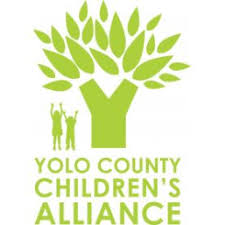 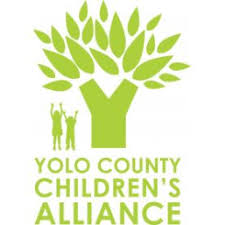 Thank you,
Erin McEwen and Jeneba Lahai
Homeless Services Coordinator and Program Manager
Yolo County Children’s Alliance, yolokids.org
Erin.mcewen@yolocounty.org, (530)902-9288